Gynaecological Oncology Research Update for SWAGGER
West of England & South West Peninsula CRNs 
- Claire Matthews & Joanne Taylor
03/11/2023
Gynae Oncology National Research Recruitment
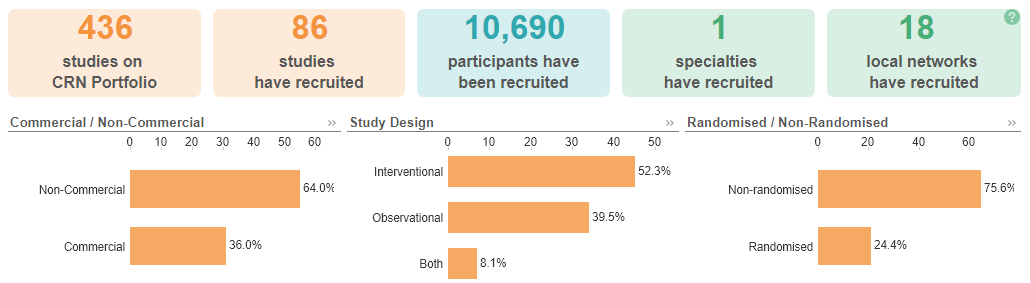 22/23
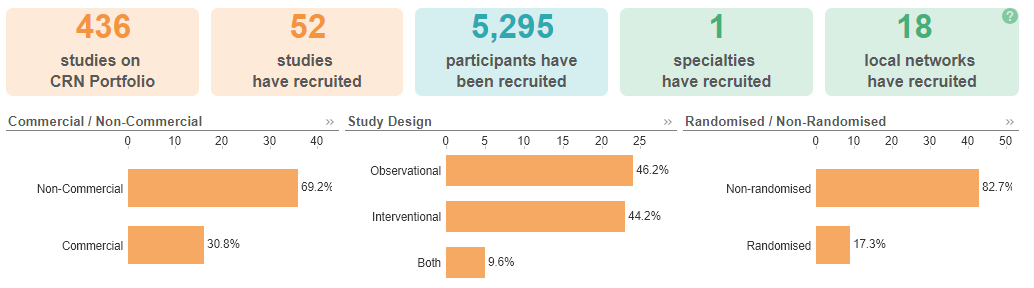 23/24 (first six months)
Data cut: 25/10/2023
Source: ODP All Portfolio
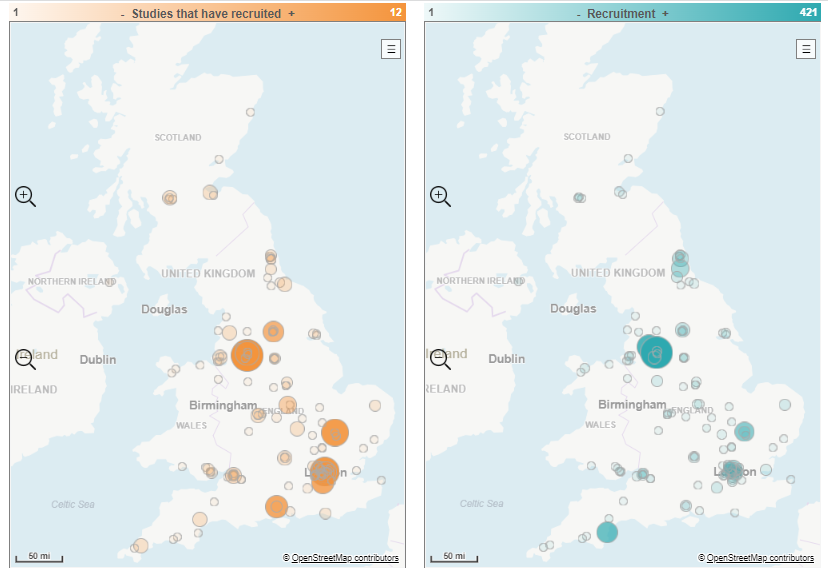 Primary and Secondary Care sites recruiting to Gynae Onc studies 23/24
BHOC, St Michael’s BRI, RBHC
RDE; 4 Studies
Royal Cornwall Hospital: 4 studies
Torbay: 1 Study, 233 recruited
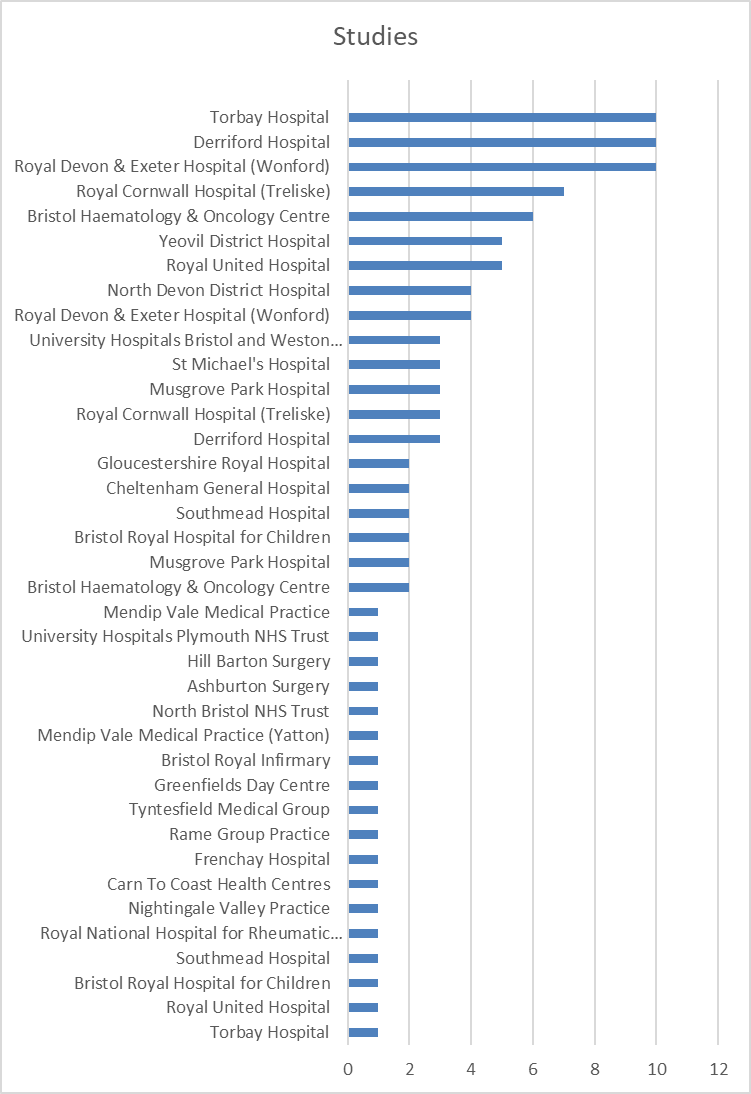 Gynae Onc Studies - opened in SW Pen/WE  since Jan 22
Data cut: 25/10/2023
Source: ODP All Portfolio
Gynae Onc Studies - closing in SW Pen/WE  in 23/24
Studies in Set-up
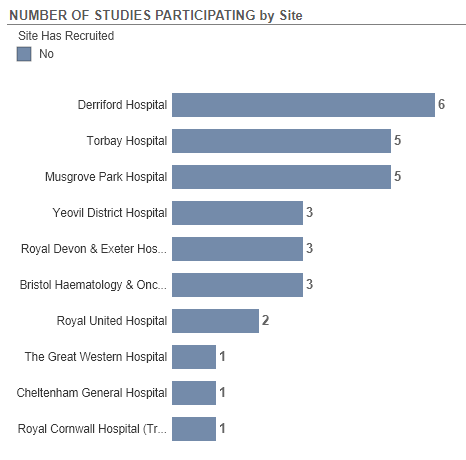 Gynae Onc Studies - in set up in SW Peninsula & West of England
Data cut: 25/10/2023
Source: ODP All Portfolio
Associate PI Scheme
https://www.nihr.ac.uk/health-and-care-professionals/career-development/associate-principal-investigator-scheme.htm

A six month in-work training opportunity, providing practical experience for healthcare professionals starting their research career.

People who would not normally have the opportunity to take part in clinical research in their day to day role have the chance to experience what it means to work on and deliver a NIHR portfolio trial under the mentorship of an enthusiastic Local PI.
NIHR Associate Principal Investigator (PI) Scheme Educational Event
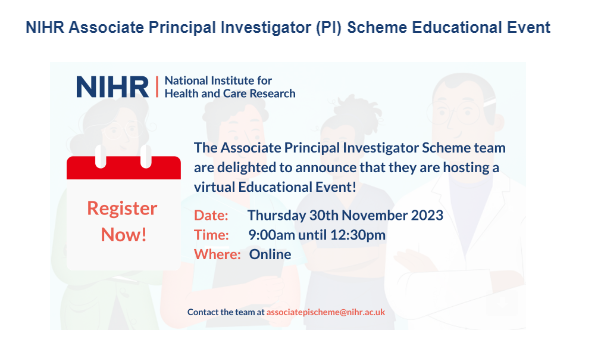 associatepischeme@nihr.ac.uk
Clinical Research Network Transition to Research Delivery Network
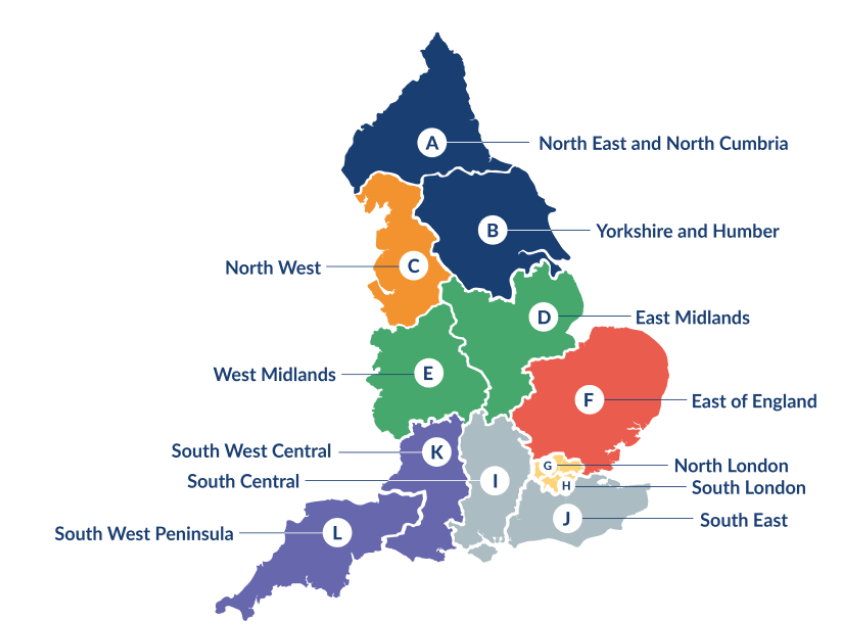 Launching Oct 2024
The NIHR RDN has 2 primary purposes:
To support the successful delivery of high quality research, as an active partner in the research system
To increase capacity and capability of the research infrastructure for the future
Will operate as 1 organisation across England, through a network of 12 Regional Research Delivery Networks (RRDNs) and a central Coordinating Centre (RDNCC)
NIHR ODP
Open data platform. Data on performance and restart across whole CRN, including all specialty areas

NIHR Be Part of Research
See which studies are open across the country 

National Cancer Research Institute Portfolio Maps
View current national portfolio of open, closed and ‘in set up’ cancer studies

Find a Clinical Research Study (ODP) 
Search for a study to fit criteria.  Good for horizon scanning, eligibility criteria
Research Delivery Manager
claire.matthews@nihr.ac.uk (WE)
Joannetaylor1@nhs.net  (SWP)

Research Portfolio Facilitator
rebecca.pienaar@nihr.ac.uk (WE)

Sub-specialty Lead
Rebecca.bowen (WE)
Clare Barlow (SWP)